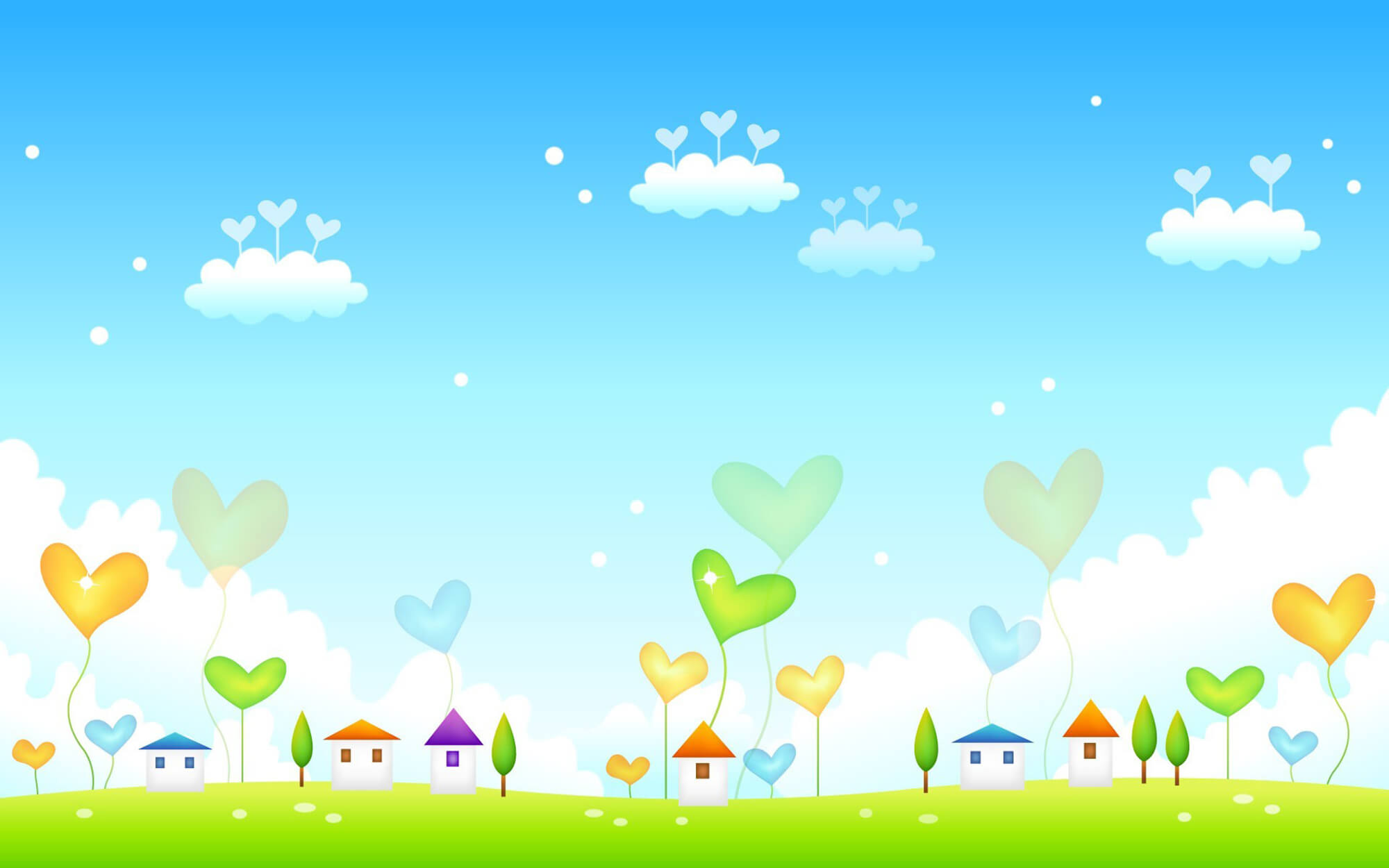 KHỞI ĐỘNG
TRÒ CHƠI
 ĐÀO VÀNG
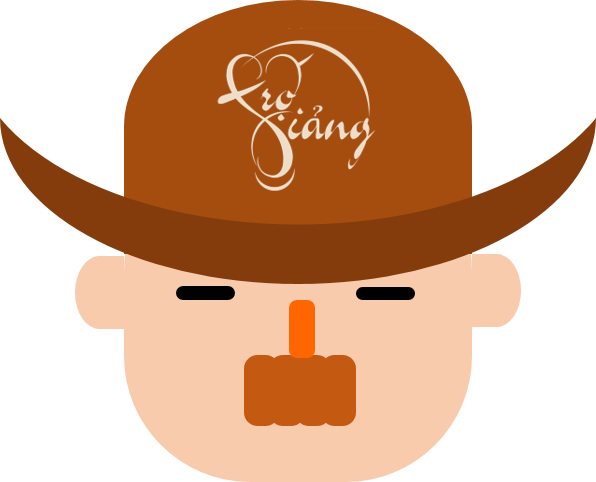 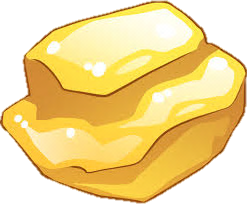 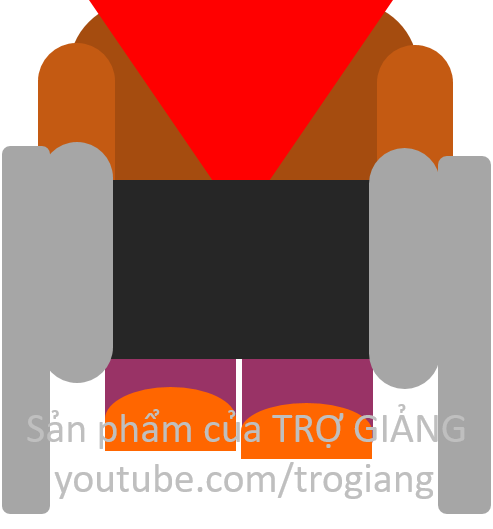 BẮT ĐẦU
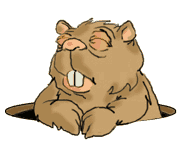 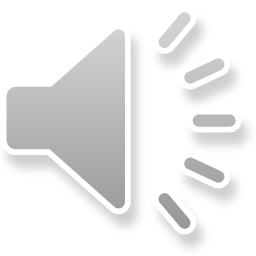 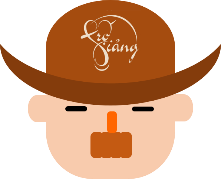 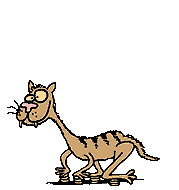 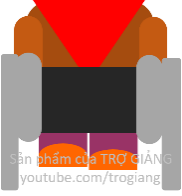 100$
150
50$
20$
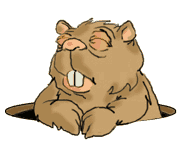 10$
100$
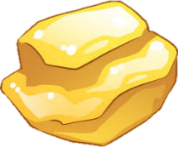 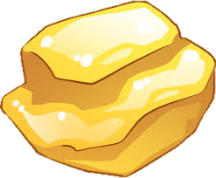 150$
20$
50$
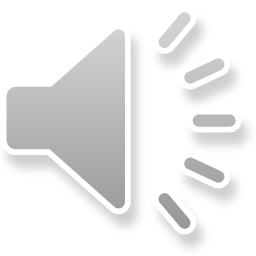 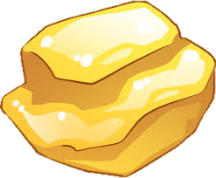 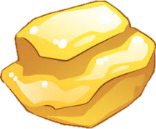 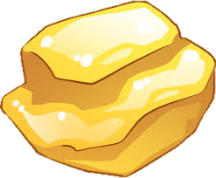 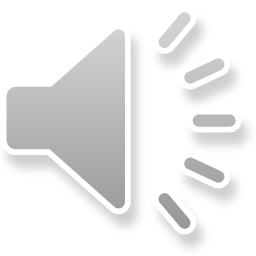 [Speaker Notes: Sau khi kết thúc trò chơi, kích vào hình tròn bên góc tay phải để chuyển sang slide 9 Giới thiệu bài mới]
Tìm từ đồng nghĩa với “trẻ em”?
(trẻ con, thiếu nhi, trẻ thơ, nhi đồng, con nít...)
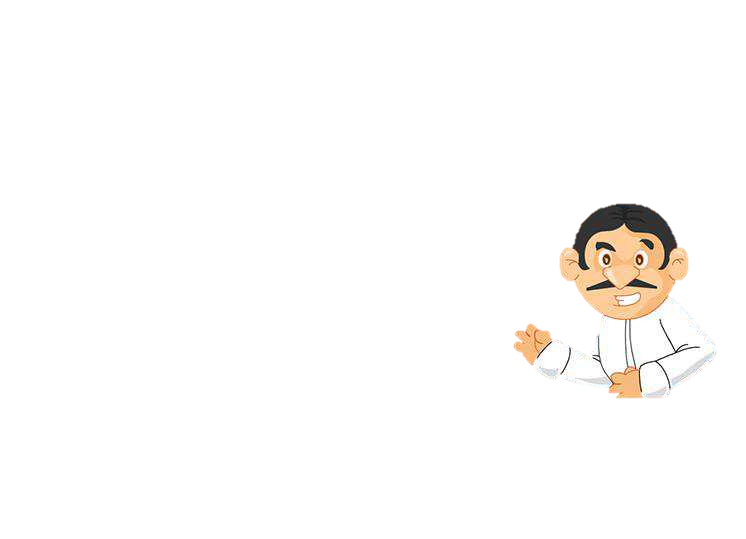 Tìm từ đồng nghĩa với từ in nghiêng để hoàn thiện câu thơ sau:
Tri thức vốn quý ai ơi!
        Nâng cao ...................mọi người mê say.
kiến thức
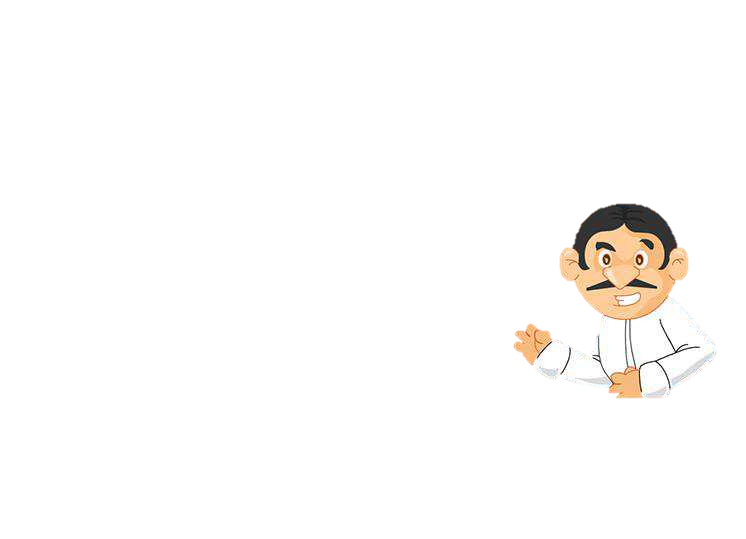 Thay từ in nghiêng trong câu sau đây bằng từ đồng nghĩa?
Ông em được          một cuốn sách rất quý.
tặng
biếu
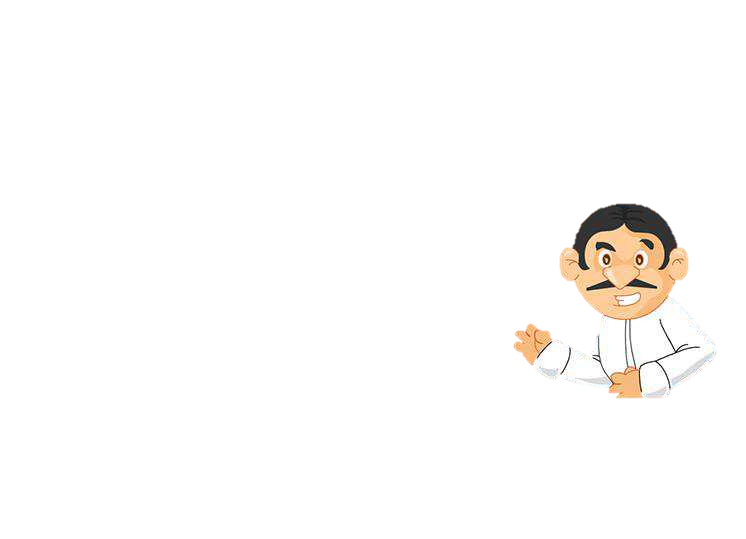 Trong nhóm từ dưới đây, những từ nào được dùng với thái độ, tình cảm quý trọng?
chết, hi sinh, qua đời, toi mạng, quy tiên, tắc thở.
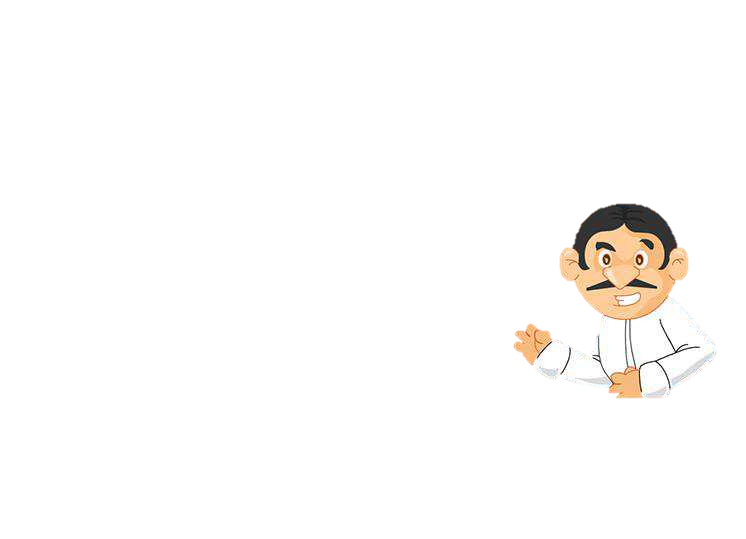 Tìm từ không đồng nghĩa với các từ còn lại?
đoàn kết, chung sức, hợp lực, gắn bó, chung lòng, ngoan ngoãn, muôn người như một
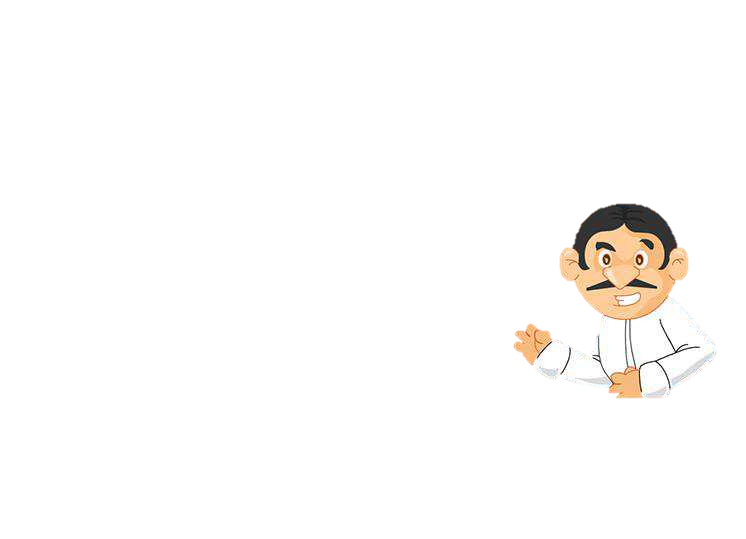 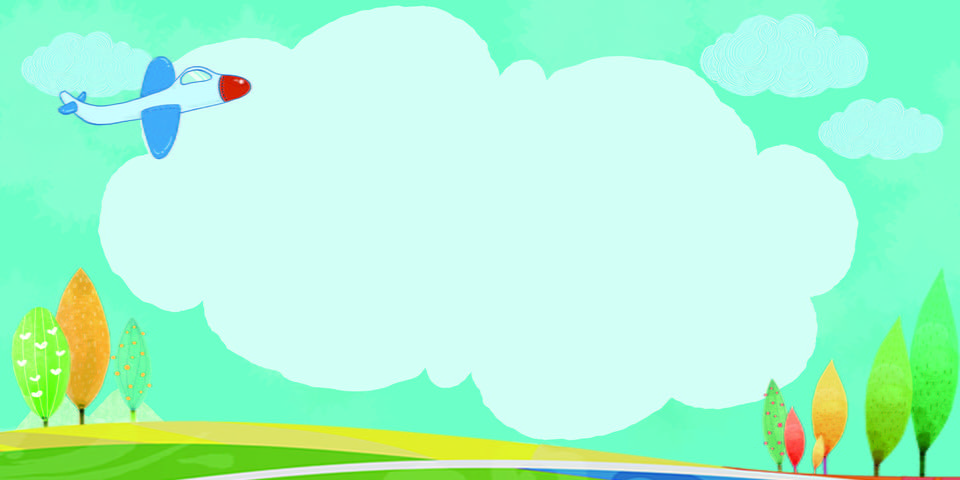 LUYỆN TỪ VÀ CÂU
Luyện tập về từ đồng nghĩa
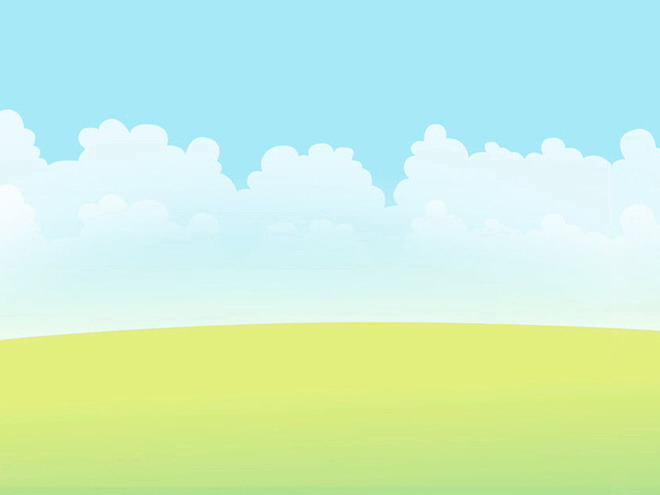 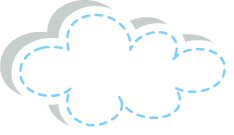 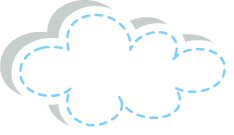 YÊU CẦU CẦN ĐẠT
Biết sử dụng đúng từ đồng nghĩa một cách phù hợp.
Hiểu nghĩa của các câu tục ngữ và biết sử dụng đúng văn cảnh.
Rèn luyện kĩ năng sử dụng từ đồng nghĩa để đặt câu, viết văn.
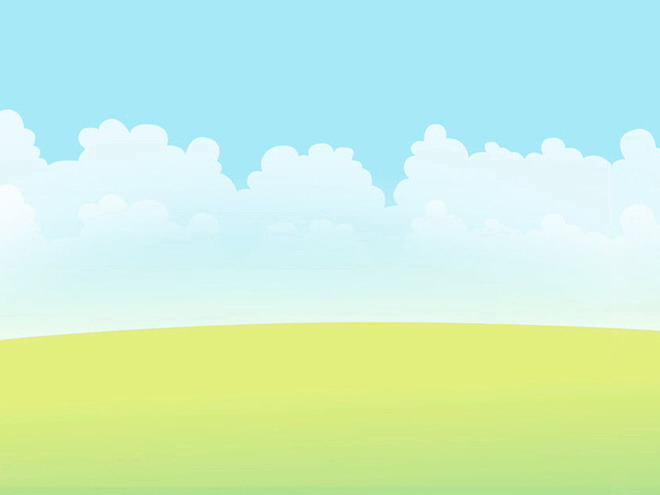 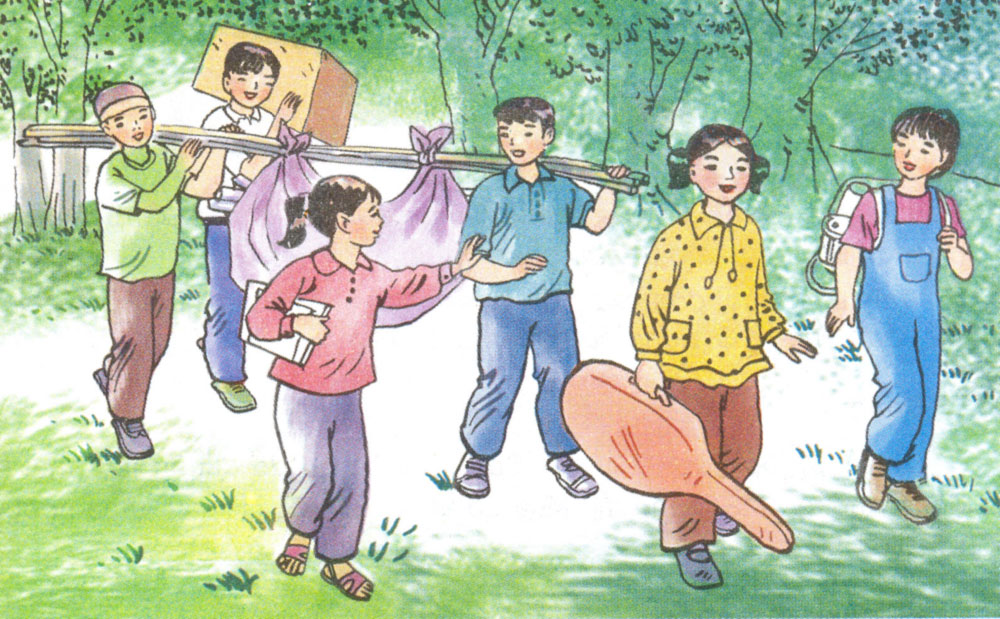 1.Tìm từ trong ngoặc đơn thích hợp với mỗi ô trống dưới đây: 
   Chúng tôi đang hành quân tới nơi cắm trại  - một thắng cảnh của đất nước. Bạn Lệ đeo  trên vai chiếc ba lô con cóc, hai tay vung vẩy, vừa đi vừa hát véo von. Bạn Thư điệu đà xách  túi đàn ghi ta. Bạn Tuấn “đô vật” vai vác một thùng giấy đựng nước uống  và đồ ăn. Hai bạn Tân và Hưng to, khỏe cùng hăm hở khiêng thứ đồ lỉnh kỉnh nhất là lều trại. Bạn Phượng bé nhỏ nhất thì kẹp  trong nách mấy tờ báo Nhi đồng cười, đến chỗ nghỉ là giở ra đọc ngay cho cả nhóm nghe.      
             ( xách, đeo , khiêng, kẹp , vác)
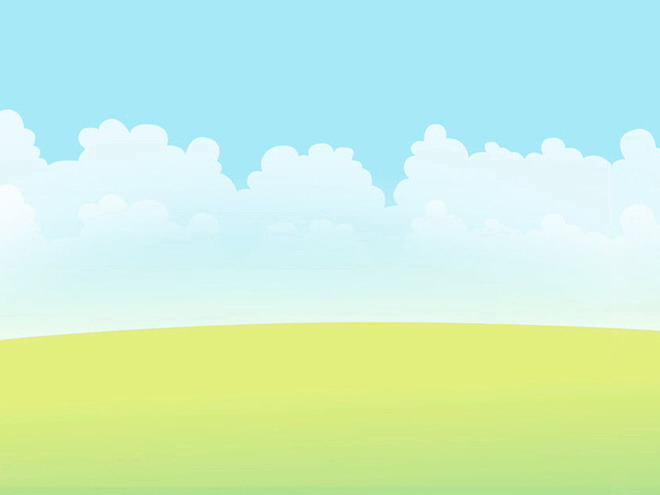 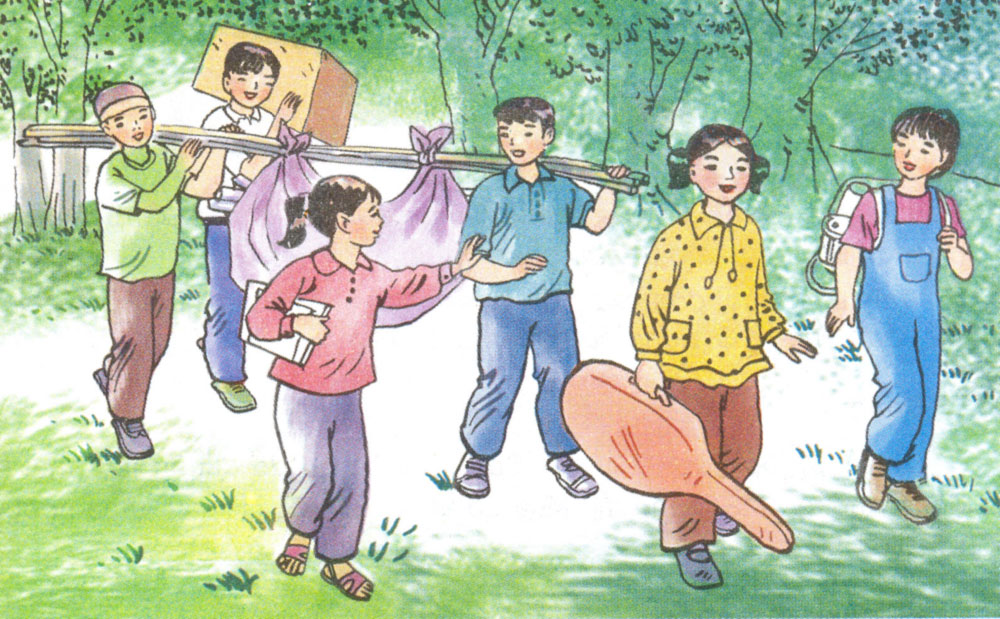 Các từ : xách, đeo, khiêng, kẹp, vác có nghĩa chung là gì ?
Các từ: xách, đeo, khiêng, kẹp, vác có nghĩa chung là nhấc, mang một vật nào đó đến nơi khác.
xách, đeo, khiêng, kẹp, vác  là từ đồng nghĩa.
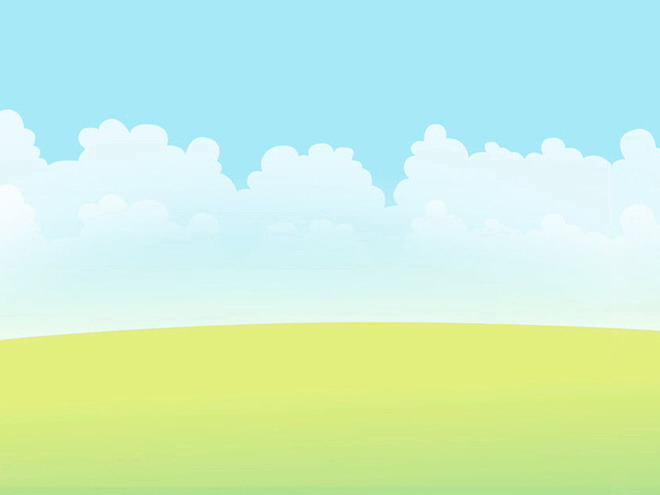 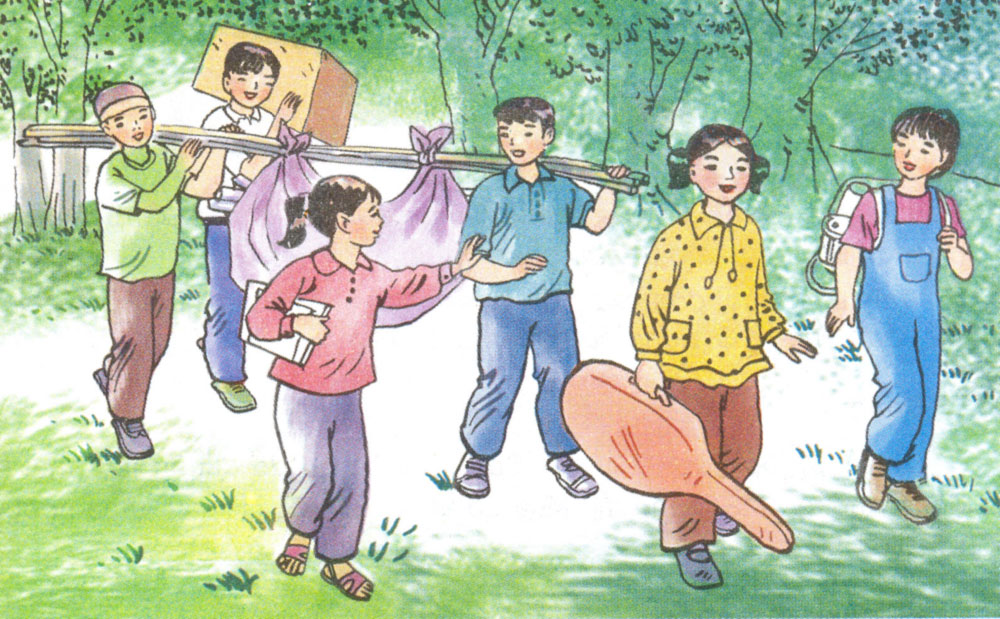 Các từ : xách, đeo, khiêng, kẹp, vác là loại từ đồng nghĩa gì?
Các từ : xách, đeo, khiêng, kẹp, vác là loại từ đồng nghĩa không hoàn toàn.
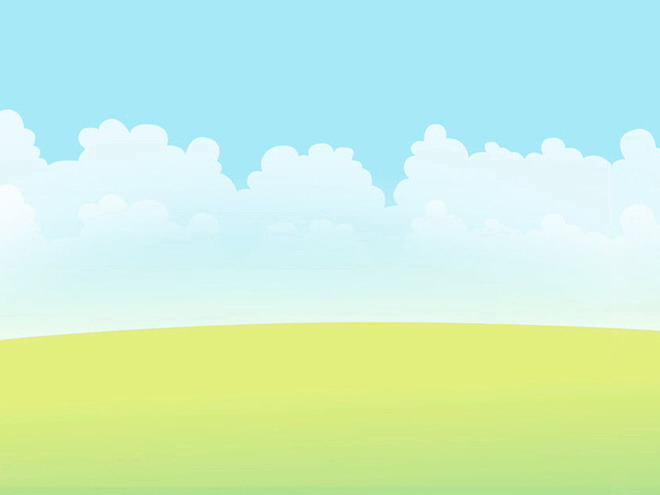 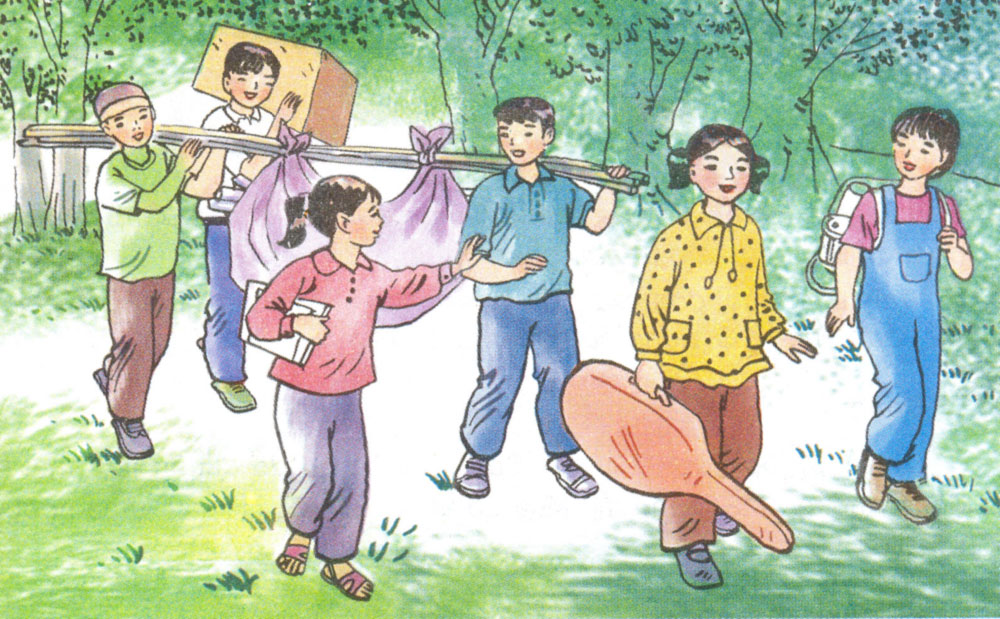 1.Tìm từ trong ngoặc đơn thích hợp với mỗi ô trống dưới đây: 
   Chúng tôi đang hành quân tới nơi cắm trại  - một thắng cảnh của đất nước. Bạn Lệ đeo  trên vai chiếc ba lô con cóc, hai tay vung vẩy, vừa đi vừa hát véo von. Bạn Thư điệu đà xách  túi đàn ghi ta. Bạn Tuấn “đô vật” vai vác một thùng giấy đựng nước uống  và đồ ăn. Hai bạn Tân và Hưng to, khỏe cùng hăm hở khiêng thứ đồ lỉnh kỉnh nhất là lều trại. Bạn Phượng bé nhỏ nhất thì kẹp  trong nách mấy tờ báo Nhi đồng cười, đến chỗ nghỉ là giở ra đọc ngay cho cả nhóm nghe.      
             ( xách, đeo , khiêng, kẹp , vác)
[Speaker Notes: HS suy nghĩ, làm bài]
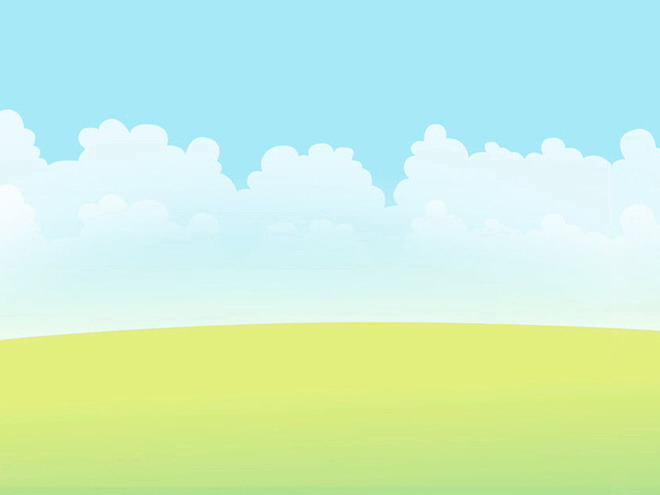 xách: cầm nhấc vật lên hay mang đi bằng một tay để buông thẳng xuống.
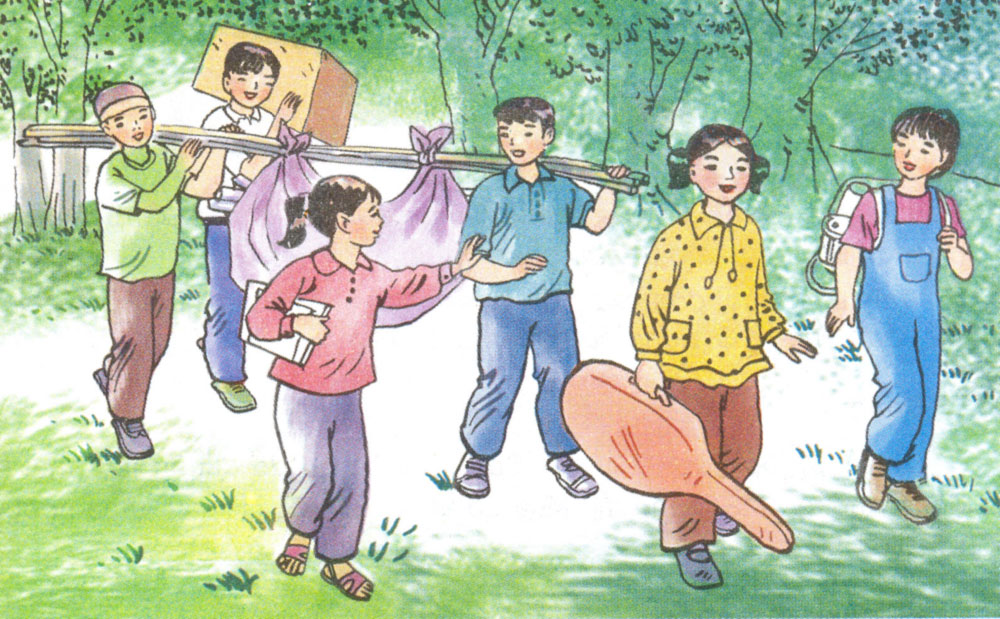 đeo: mang một vật nào đó nhẹ, dễ tháo cởi.
khiêng: nâng vật nặng đi nơi khác bằng sức mạnh đôi bàn tay hay hợp sức của nhiều người.
kẹp: giữ chặt vật bằng cách ép mạnh lại từ hai phía.
vác: mang một vật nặng đặt trên vai.
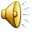 khiêng
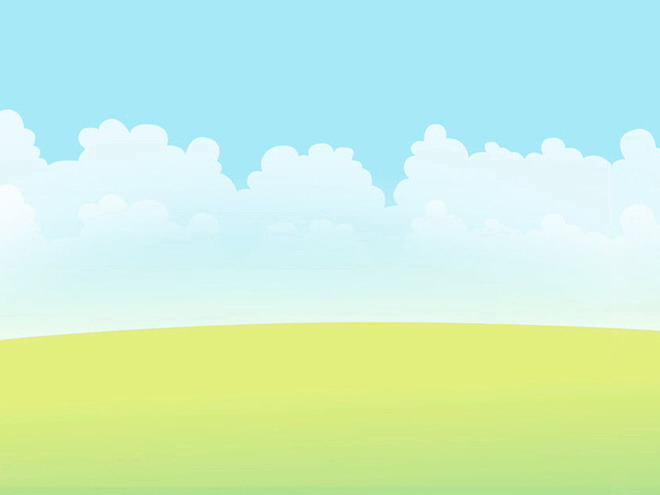 1.Tìm từ trong ngoặc đơn thích hợp với mỗi ô trống dưới đây : 
   Chúng tôi đang hành quân tới nơi cắm trại - một thắng cảnh của đất nước. Bạn Lệ đeo trên vai chiếc ba lô con cóc, hai tay vung vẩy, vừa đi vừa hát véo von. Bạn Thư điệu đà xách túi đàn ghi ta. Bạn Tuấn “đô vật” vai vác một thùng giấy đựng nước uống và đồ ăn. Hai bạn Tân và Hưng to, khỏe cùng hăm hở khiêng thứ đồ lỉnh kỉnh nhất là lều trại. Bạn Phượng bé nhỏ nhất thì kẹp trong nách mấy tờ báo Nhi đồng cười, đến chỗ nghỉ là giở ra đọc ngay cho cả nhóm nghe.
vác
đeo
kẹp
xách
( kẹp,
xách,
vác,
khiêng )
đeo,
[Speaker Notes: Gv hỏi: Tại sao không nói: Bạn Lệ vác trên vai chiếc ba lô con cóc? (Vì: đeo là mang một vật nào đó kiểu dễ tháo cởi, vác nghĩa là chuyển vật nặng hoặc cồng kềnh bằng cách đặt lên vai. Chiếc ba lô con cóc nhẹ nên dùng từ đeo là phù hợp)
Tìm thêm các từ đồng nghĩa với các từ đã cho ở BT1: cõng, cầm, địu, bưng.....]
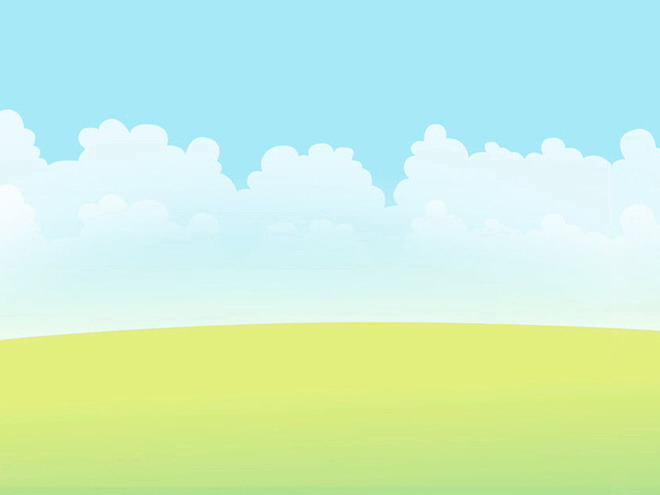 2. Chọn ý thích hợp trong ngoặc đơn để giải thích ý nghĩa chung của các câu tục ngữ sau:
a) Cáo chết ba năm quay đầu về núi .
b) Lá rụng về cội.
c) Trâu bảy năm còn nhớ chuồng .
   ( làm người phải thủy chung; gắn bó với quê hương là tình cảm tự nhiên; loài vật thường nhớ nơi ở cũ )
[Speaker Notes: - HS giải thích đúng nghĩa chung của 3 câu tục ngữ.]
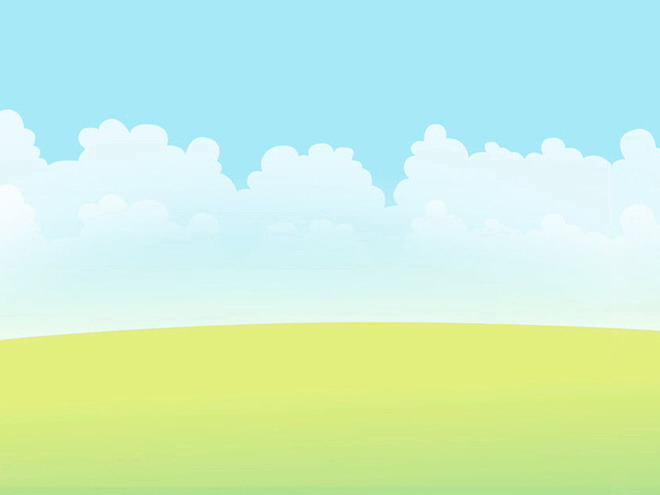 Cáo chết ba năm 
quay đầu về núi.
Loài vật thường nhớ nơi ở cũ.
Gắn bó với quê hương là 
tình cảm tự nhiên
b. Lá rụng về cội.
c. Trâu bảy năm còn 
nhớ chuồng.
Làm người phải thủy chung.
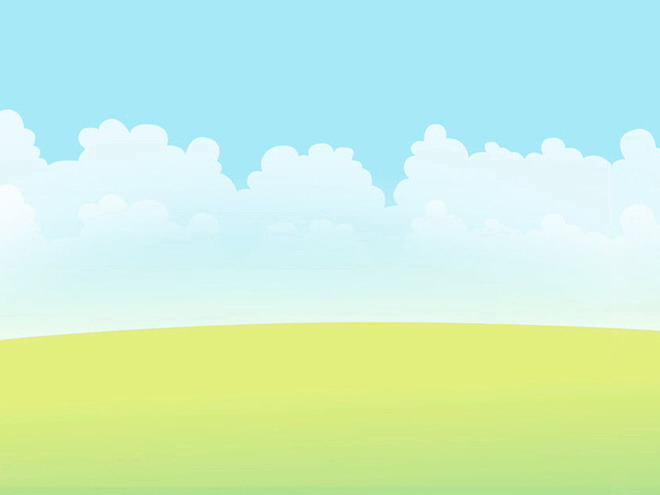 Đây là hình ảnh lá rụng về cội.
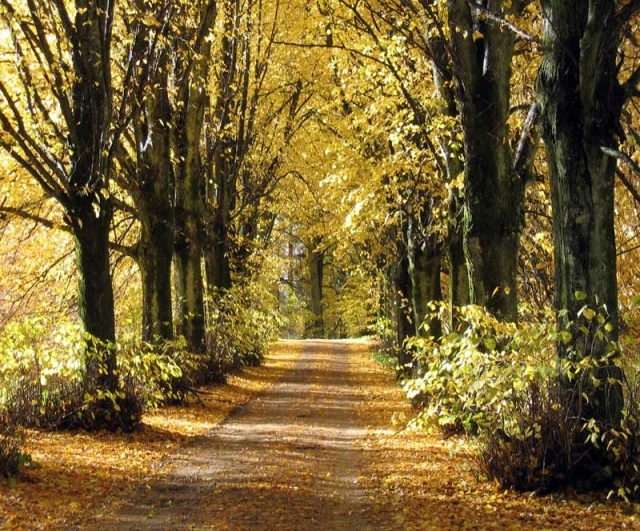 Vậy cội có nghĩa là gì?
Cội: có nghĩa là gốc.
[Speaker Notes: Yêu cầu HS đặt câu với các câu tục ngữ trên. 
HS đọc thuộc 3 câu tục ngữ.]
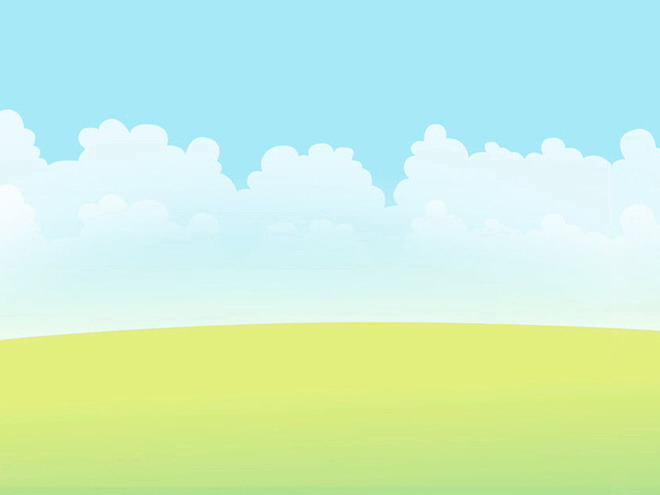 3. Dựa theo ý một khổ thơ trong bài Sắc màu em yêu, hãy viết một đoạn văn miêu tả màu sắc đẹp của những sự vật mà em yêu thích. Trong đoạn văn, chú ý sử dụng những từ đồng nghĩa .
-  Em chọn khổ thơ nào trong bài thơ để miêu tả. Hãy đọc thuộc lòng khổ thơ đó?
- Khổ thơ đó có màu sắc của những sự vật nào?
[Speaker Notes: - Sau khi HS HS chọn khổ thơ và nêu màu sắc.
Ví dụ HS nêu màu xanh. GV hỏi thêm: Hãy tìm các từ đồng nghĩa với màu xanh: Xanh mượt, xanh non, xanh rì, xanh mát, xanh thẫm.
Em hãy chọn các sự vật ứng với mỗi màu sắc để viết một đoạn văn miêu tả.]
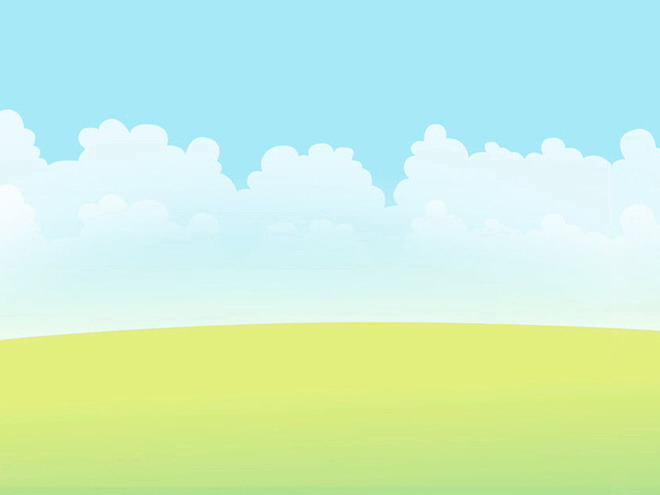 Thiên nhiên tươi đẹp với bao sắc màu phong phú nhưng em yêu thích nhất là màu xanh. Buổi sáng, em đi học ngang qua cánh đồng làng, lúa đang thì con gái xanh mơn mởn. Xa xa, hàng cây cao vút, xanh ngắt một màu. Bước vào trường, cây bàng trên sân lá xanh um, tán lá giống chiếc ô xanh xòe rộng cho chúng em bóng mát trong những giờ ra chơi. Ôi, cuộc sống quanh em tràn ngập màu xanh!
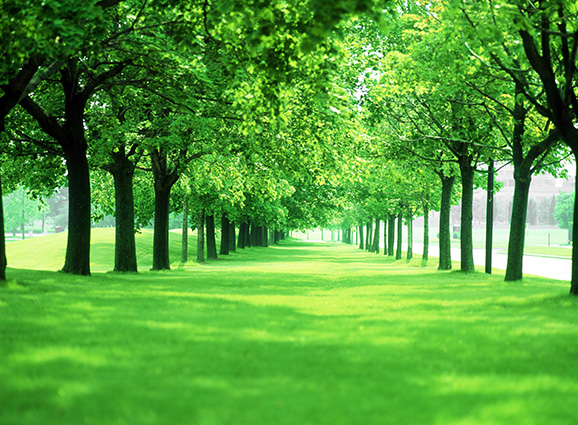 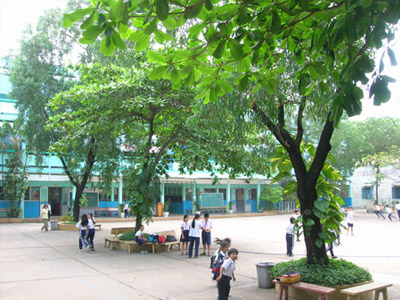 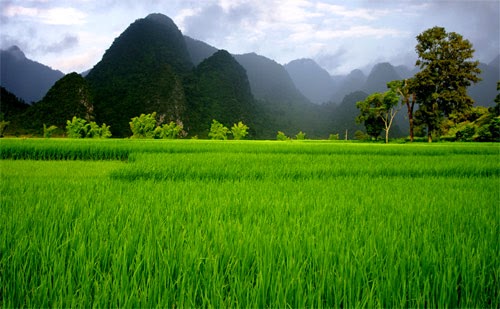 [Speaker Notes: Gv đưa ra một số bài văn mẫu, HS tham khảo cách diễn đạt.]
Trong các sắc màu, em thích nhất là màu đỏ. Màu đỏ là màu đỏ hồng của máu trong tim, màu đỏ tươi của lá cờ Tổ quốc, màu đỏ thắm của những chiếc khăn quàng đội viên. Đó còn là màu đỏ ối của mặt trời sắp lặn, màu đỏ rực của bếp lửa, màu đỏ tía của đóa hoa mào gà, màu đỏ au trên đôi má phúng phính của những em bé khỏe mạnh, xinh đẹp. Tất cả hiện lên thật lộng lẫy và ấn tượng.
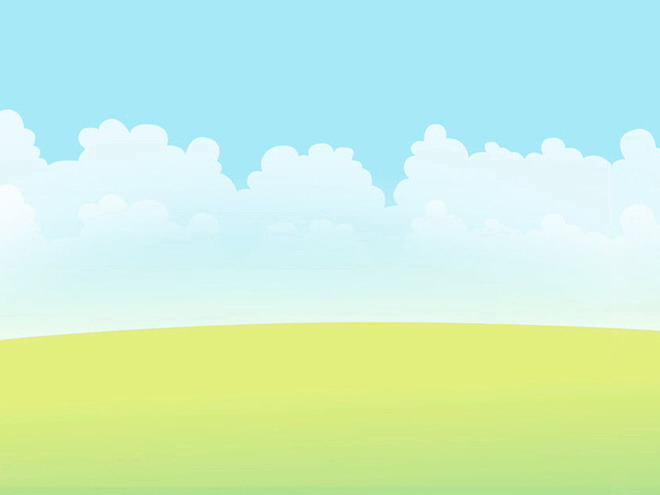 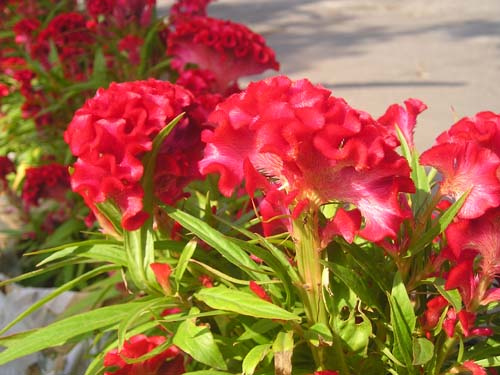 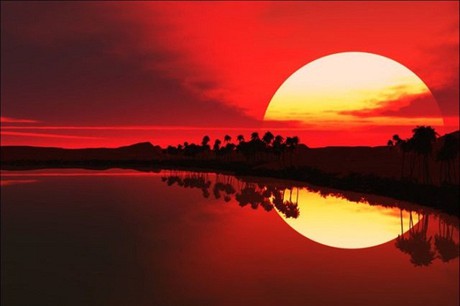 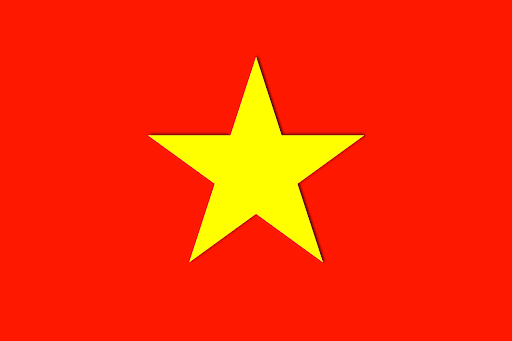 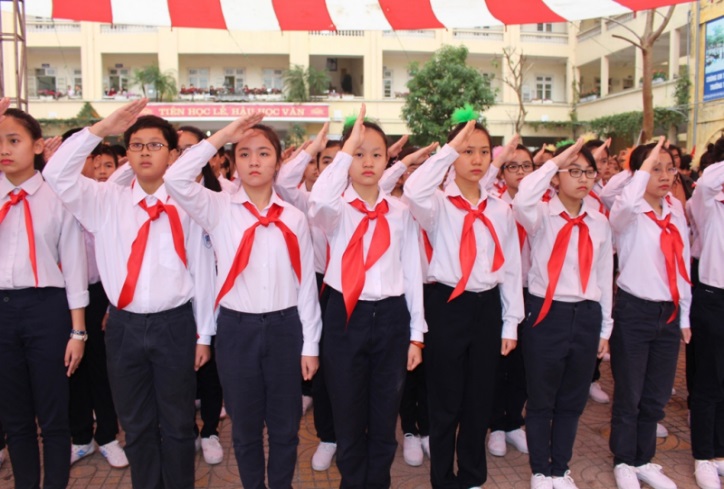 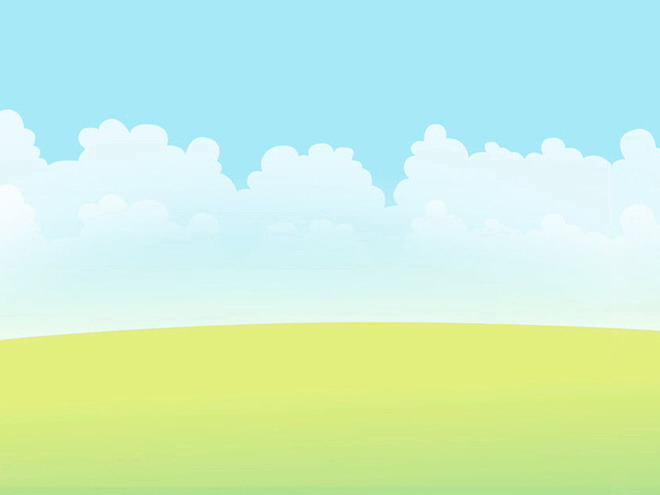 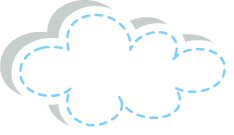 Vận dụng, trải nghiệm
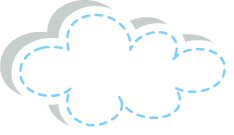 Sưu tầm thêm các câu tục ngữ, thành ngữ nói về tình cảm gắn bó với quê hương, đất nước.
Với mỗi màu sắc trong cuộc sống, hãy ghi vào sổ tay văn học các từ đồng nghĩa với màu sắc đó.
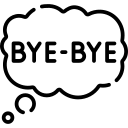 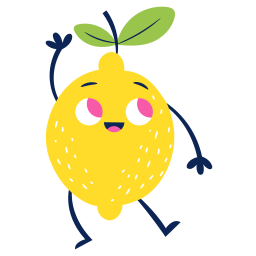 Chuẩn bị bài sau: Từ trái nghĩa